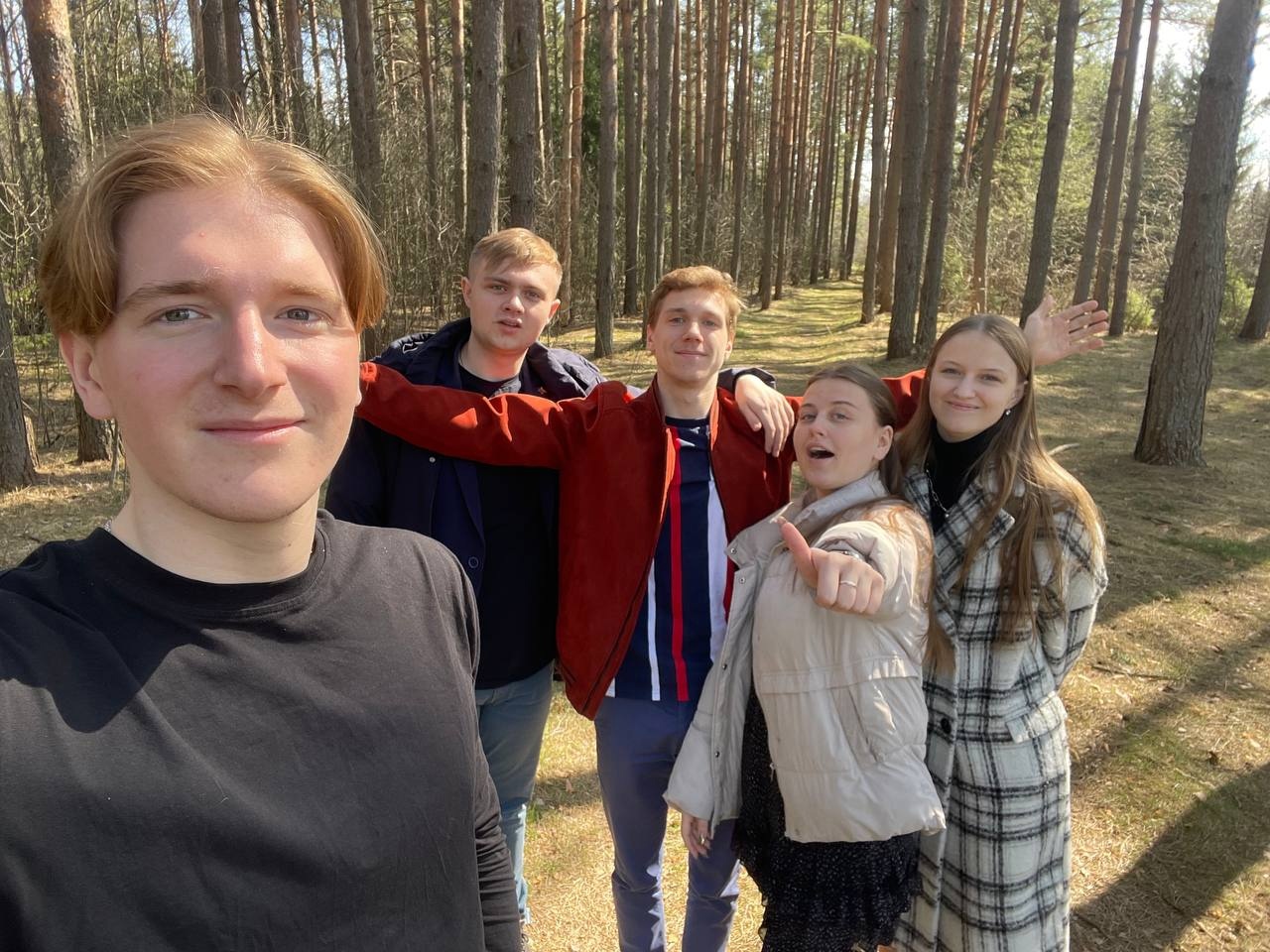 ООПТ "Монастырский лес"– это одно из немногих мест в Тверском регионе, которое действительно стоит посетить, чтобы посмотреть на потрясающие виды природы, к которым еще не успела прикоснуться рука человека. Авторам проекта удалось получить только самые хорошие эмоции от посещения данного памятника природы. По пути в "Монастырский лес" располагается стенд с весьма содержательным описанием сущности и особенностей правового режима данного ООПТ, что весьма актуально для тех людей, которые собираются посетить его впервые. Крупный лесной массив Монастырского леса помогает ненадолго расслабиться и насладиться свежим воздухом, наполненным фитонцидами, в частности, и очень впечатляющими видами местной фауны, в целом.​
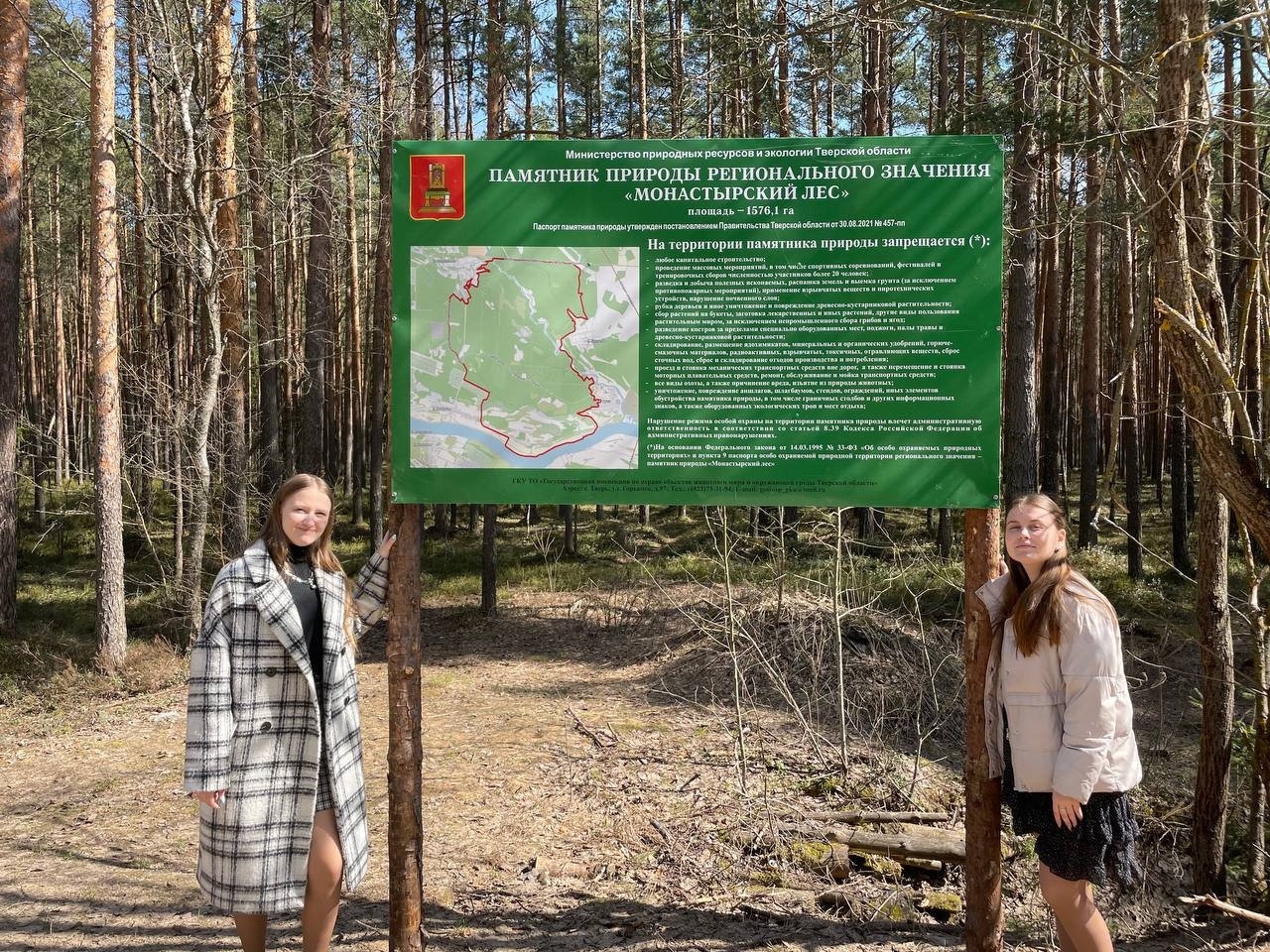 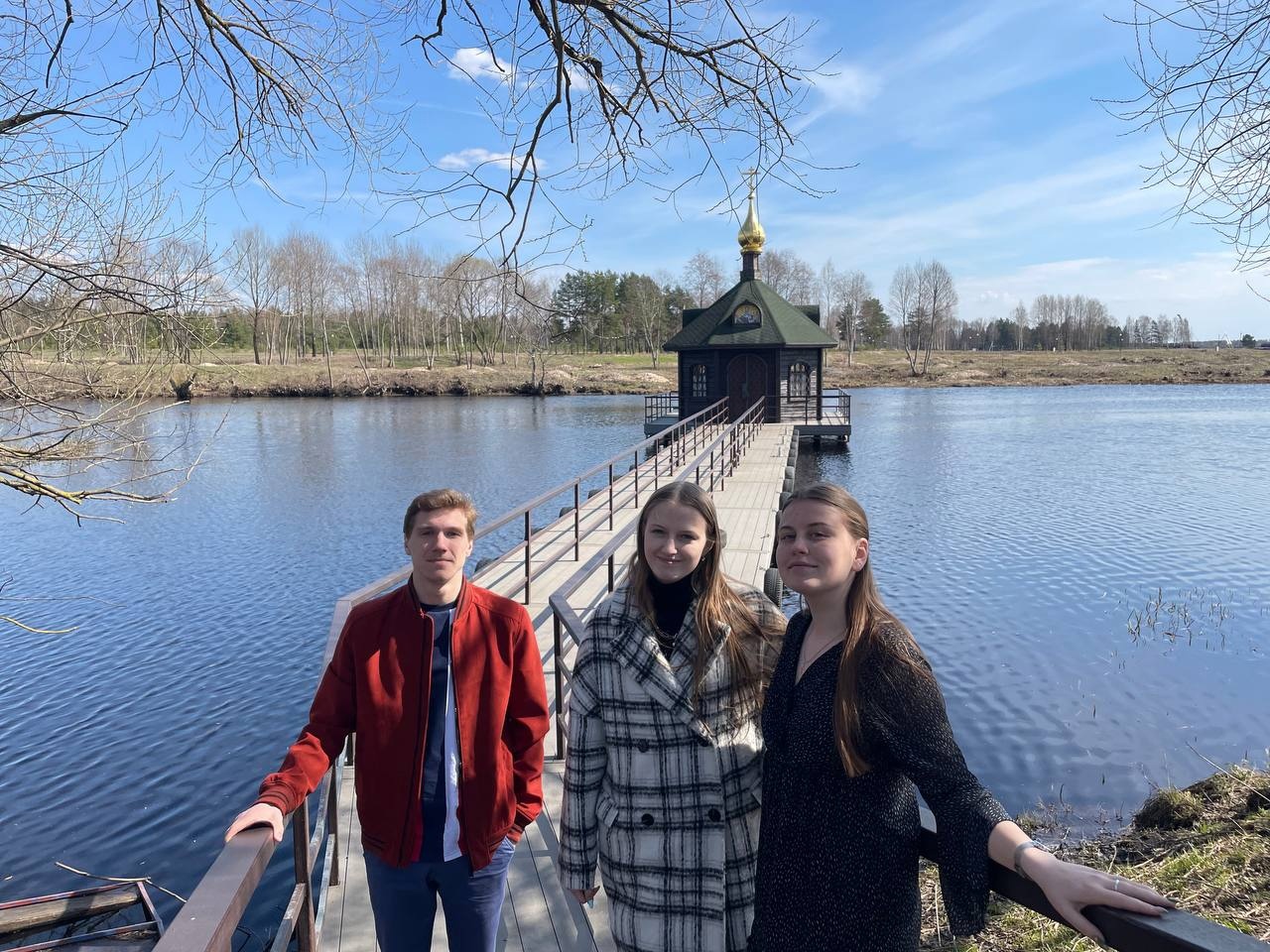 Емельянова Д.С.
Казаков И.Р.
Короткова А.С.
Кириллов З.А.
Колышкин К.Б.
Территория земельных участков в составе ООПТ является неотъемлемой частью природно-заповедного фонда и уникальных экосистем памятника природы и вносит определяющий вклад в биологическое и ландшафтное разнообразие Тверской области, связывает лесной кластер памятника природы с крупнейшим зелёным коридором Центральной России – рекой Волгой.
Этот участок долины Волги – единственный на территории Тверской области, сохранившийся от тотальной застройки и имеет такие размеры и биоразнообразие, которые позволяют ему выполнять экосистемные функции и поддерживать экологически высокое качество жизни населения в масштабах региона.
Здесь, на территории, вошедшей в памятник природы (включая участки застройщиков), сохранились в достаточной площади сложные природные комплексы долины реки Волги с перемежающимися сухими сосновыми борами, низинными болотами, сырыми и влажными лугами, где обитают редкие виды растений и животных. 
Издавна на той части этой территории, что была пригодна, были сенокосы и пастбища, а в настоящее время жители города Твери и гости региона посещают прибрежные просторы в рекреационных целях.
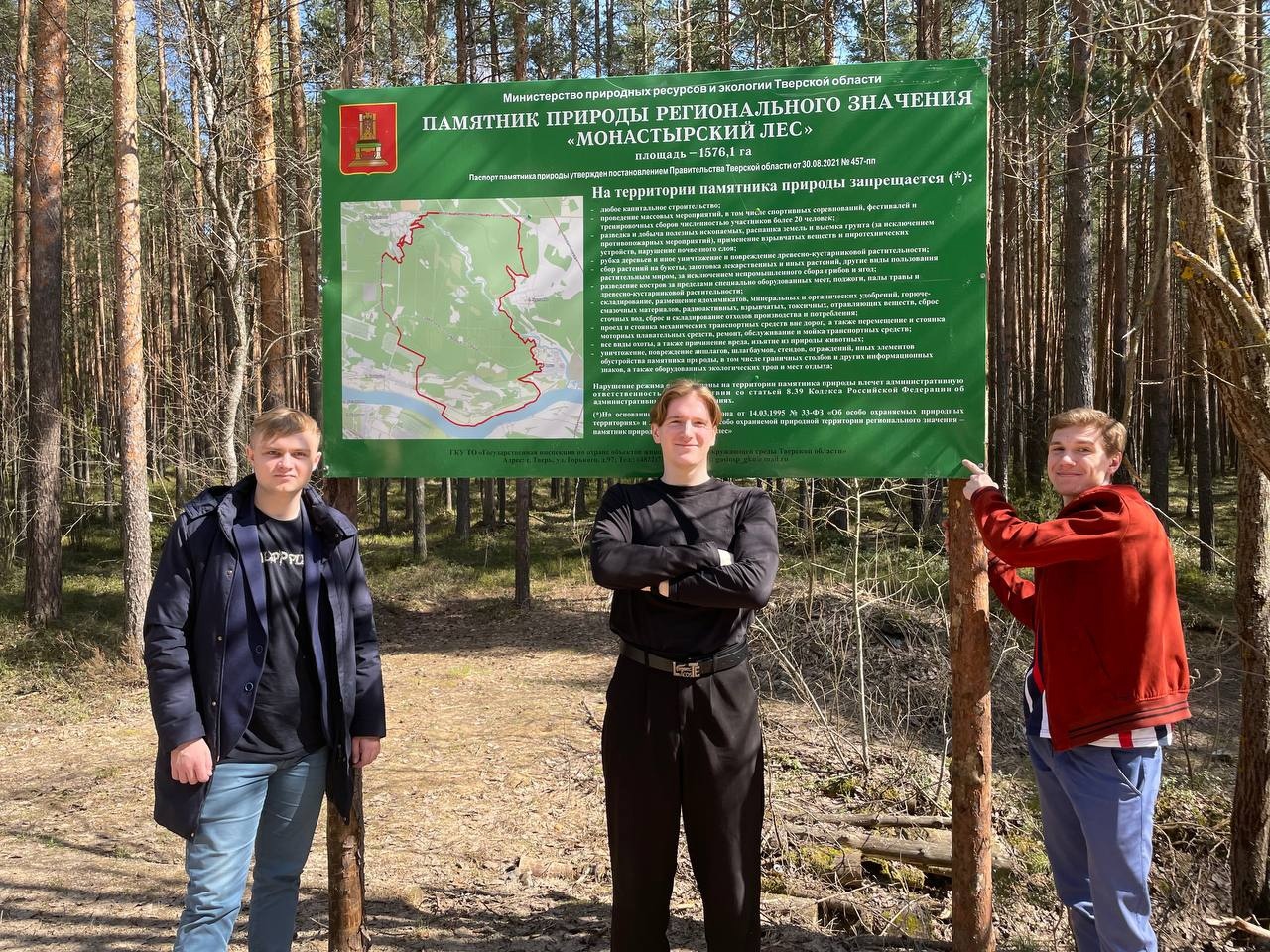 Состояние данной ООПТ на сегодняшний день отвечает всем требованиям экологического законодательства. Однако, В 2022 году ООО «Савватьево 1» и ООО «Савватьево 2» – собственники земельных участков с кадастровыми номерами 69:10:0000019:387, 69:10:0000019:383, 69:10:0000019:384, 69:10:0000019:386 – подали судебный иск с требованием отмены постановления Правительства Тверской области о создании памятника природы, планируя в дальнейшем здесь застройку (при этом соседние участки, к западу от памятника природы, уже застраиваются).Судьба этого памятника природы имеет основополагающее значение, так как служит прецедентом в отношении других ценных природных территорий, что, в случае сохранения нынешней тенденции, ставит под угрозу весь экологический каркас Тверского региона и центральной России.Если эта территория будет застроена, Тверская область потеряет один из ценнейших участков своего природно-заповедного фонда, прогулки вдоль Волги будут прогулками вдоль зелёных металлических заборов, а у стен Монастыря уже не будет открываться захватывающий дух вид на просторы среднерусского ландшафта.